Tendencias de la Conservación y el Turismo
Iliana Monterroso
Rights and Resources Initiative
Agosto, 2011
Petén… un territorio con lógica de planificación desde el Estado
Fuente: SEGEPLAN, 2009
60´s-90´s:  Lógica de intervención de la Planificación desde el Estado
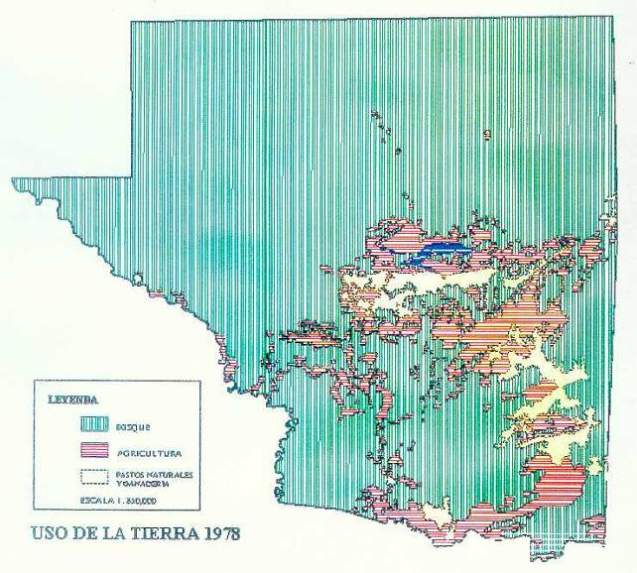 Norte:  actividades extractivas en la selva tropical (chicle, Caoba, Cedro)
Centro:  Área ganadera
Sur:  Válvula de escape al problema agrario, vinculado a pequeños campesinos
Fuente: SEGEPLAN, 2009
Un territorio complejo…
Dinámicas Regionales
Alta concentración poblacional
Alta concentración poblacional
Potencial Hidroeléctrico de interés binacional
RBM
Subregión RBM
Áreas Protegidas invadidas
Fuente: SEGEPLAN, 2009
Potencial Arqueológico y Natural  - Turístico
Conflictos (Petróleo, reconversión del uso del suelo, migración, narcotráfico)
Interés en el desarrollo Turístico del Parque Mirador-Río Azul / Plan de Desarrollo Turístico
Subregión Central
Circuito turístico de un día, sin mayor beneficio para la población local
Subregión Sur
Reconversión del uso de la tierra: Palma Africana
Concentración de servicios turísticos
Áreas de concesiones forestales comunitarias
Conflictos por Gobernabilidad
Vinculación a la FTN
Deforestación como fenómeno fronterizo
Contaminación del Lago
Conflictos y reconversión del uso del suelo en un territorio con RRNN importantes
Conurbano Flores-Santa Elena-San Benito 
Rutas de la ingobernabilidad 
Reconcentración de la tenencia de la tierra en la parte sur
[Speaker Notes: Organizar por los 3 petén]
Dinámicas territoriales actuales que transforman el territorio
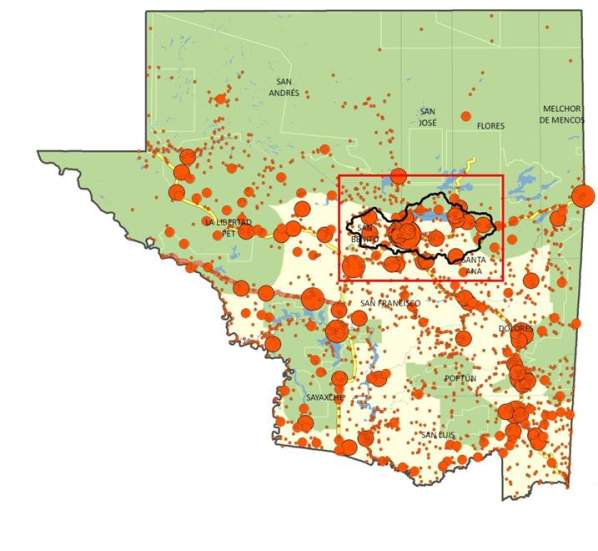 RBM:  sobre posición de intereses por el uso de recursos naturales y arqueológico
Fuente: SEGEPLAN, 2009
Centro:concentración poblacional y servicios turísticos
Sur:  Concentración y cambio en el uso del suelo
Zona de adyacencia:  conflictos limítrofes y ruta de la ingobernabilidad
3 espacios de Gestión diferenciados
El Turismo y la Conservación en la lógica del desarrollo de Petén
La base del modelo del desarrollo en Petén ha sido otra (agricultura, ganadería, extracción de materias primas)
La conservación es un modelo que se desarrolla a finales de los 80s – parte del proceso de establecimiento de las Areas Protegidas / 90s Desarrollo Sostenible
Actualmente más del 12% del territorio nacional se encuentra bajo regimen de protección (60% del Petén se encuentra con cobertura forestal)
La Conservación
A nivel de Petén cuestionamiento del alcance de la política de conservación y los modelos de gestión: Parques Nacionales? 
 Presión sobre las Areas Protegidas del Sur: avance de los procesos de acaparamiento de tierras
A nivel nacional la ampliación de la frontera de la conservación (a través del establecimiento de Areas Protegidas no se da en Petén – Ej. El altiplano y la inclusión de áreas no representadas dentro del SIGAP)
 Inclusión de APs dentro de nuevos esquemas de gestión – Ej. Fondos de cambio climático - REDD
*National Parks included in the analysis include Laguna del Tigre and Sierra del Lacandon which together represent close to 65 per cent of the Core Zone (over 450,000 ha). 
+Multiple Use Zone data is based over the total area while concession management units include data for both industrial and community concessions.
Source: WCS et al. 2001-2005
El turismo
Ventaja comparativa: Agenda Nacional de Competitividad (2005-2015)
La media de crecimiento en los últimos 10 años a nivel del sector es del 5.4% (por encima del promedio Centroamericano 4.5% y del América )
Incremento en el número de visitantes (2005- 2009) que supera el 40%
Si bien es cierto que con la crisis financiera, los pronósticos después del 2009 no serán tan buenos como se tenía previsto, la actividad turística se mantendrá estable y continuará representando un sector en crecimiento en las economías centroamericanas.
Ingresos generados por la actividad turística en Guatemala (2001-2008)                                                                                         Fuente: INGUAT (2005 - 2008). Boletines Anuales de Estadísticas de Turismo
La Reserva de Biósfera Maya: Turismo y Conservación
La RBM es el sistema de conservación (bajo figura de Area Protegida) más grande del país (10% del territorio nacional, 50% territorio petenero, 2.1 millones de Ha)
Petén es el territorio con mas de 3,000 ciudades mayas de las cuales solamente un 5% aproximadamente  ha sido parcialmente investigada
en la RBM se encuentran 188 sitios arqueológicos, de los cuales 166 están sin clasificar.  
El 30% de los sitios se encuentran en la ZUM y el 44% en las Zonas Núcleo. 
La actividad turística se concentra en Tikal, área que registran más de 250,000 turistas al año.   Esto significa que Tikal concentra cerca del 90% de los visitantes que ingresan a la RBM.
Mapa que indica los cuatro clústeres turísticos identificados por el proyecto BID
Contraste entre los modelos de turismo a nivel de la RBM
Dos modelos de turismo vigentes el primero como una estrategia de sobrevivencia de comunidades locales en la que predomina la actividad turística como alternativa económica y que se integra a sitios que por su ubicación geográfica e histórica y que cuenta con muy bajo apoyo
El segundo un modelo de turismo masivo o de enclave Programa Mundo Maya ((http://organizacionmundomaya.org/) Proyecto Cuenca Mirador (www.miradorbasin.org) 
El Desarrollo del Proyecto Mirador – foco de conflictos de las diferentes visiones  (Acuerdo Gubernativo 169-2002; Acuerdo Gubernativo 154-2005; Propuesta de Ley 4233)
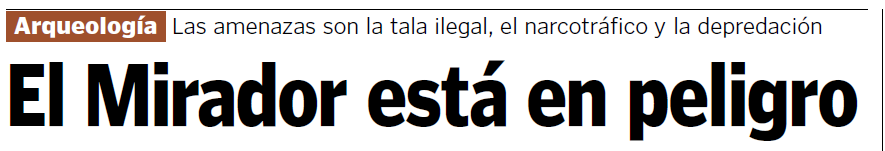 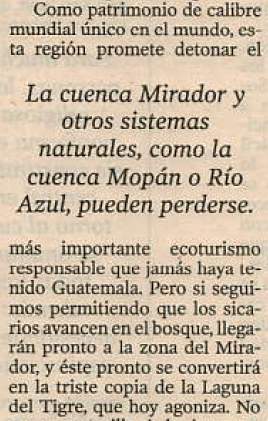 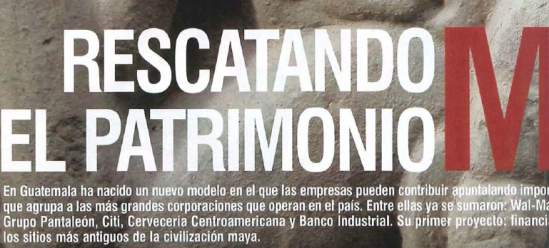 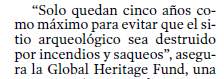 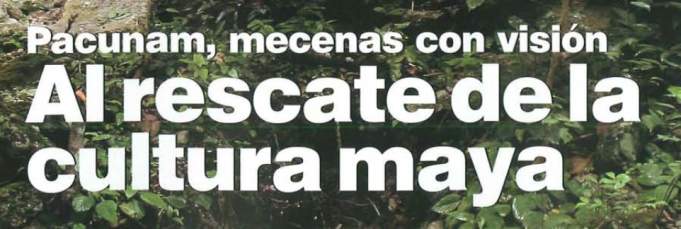 (81.84 km2 8,184 has según el Plan Maestro CONAP et al, 2002), Zona Arqueológica Especial Cuenca del Mirador, Proyecto Cuenca del Mirador área de 2,124.62  Km2, cerca de 525,000 acres,  212, 462.25 Has). 810,000 acres
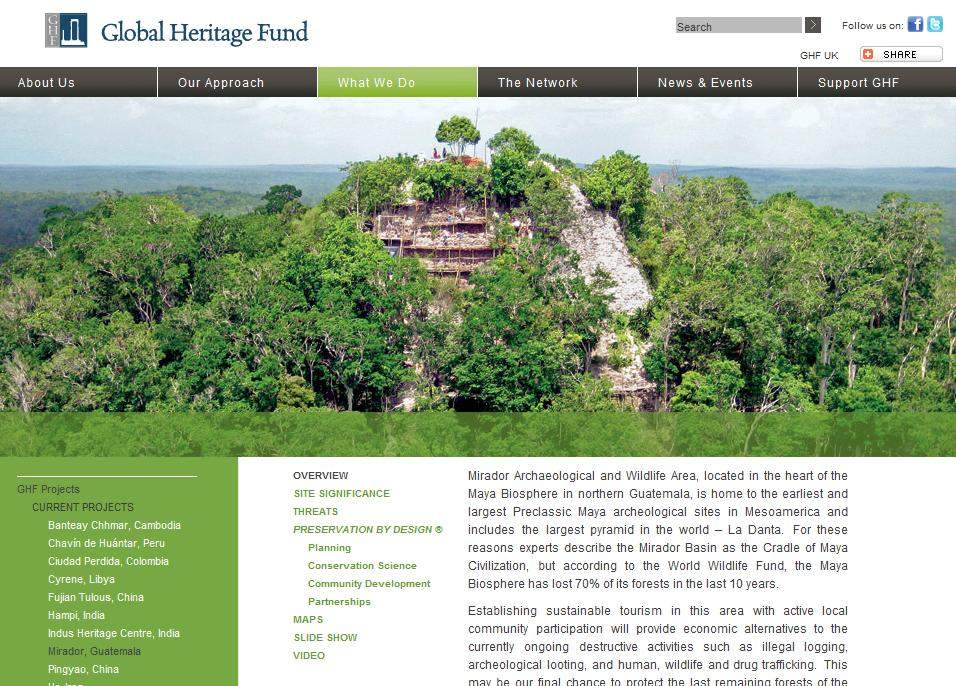 “…según la World Wildlife Fund (WWF), la Reserva de Biosfera Maya ha perdido 70% de sus bosques en los últimos 10 años.”

Nota: Es un dato totalmente FALSO
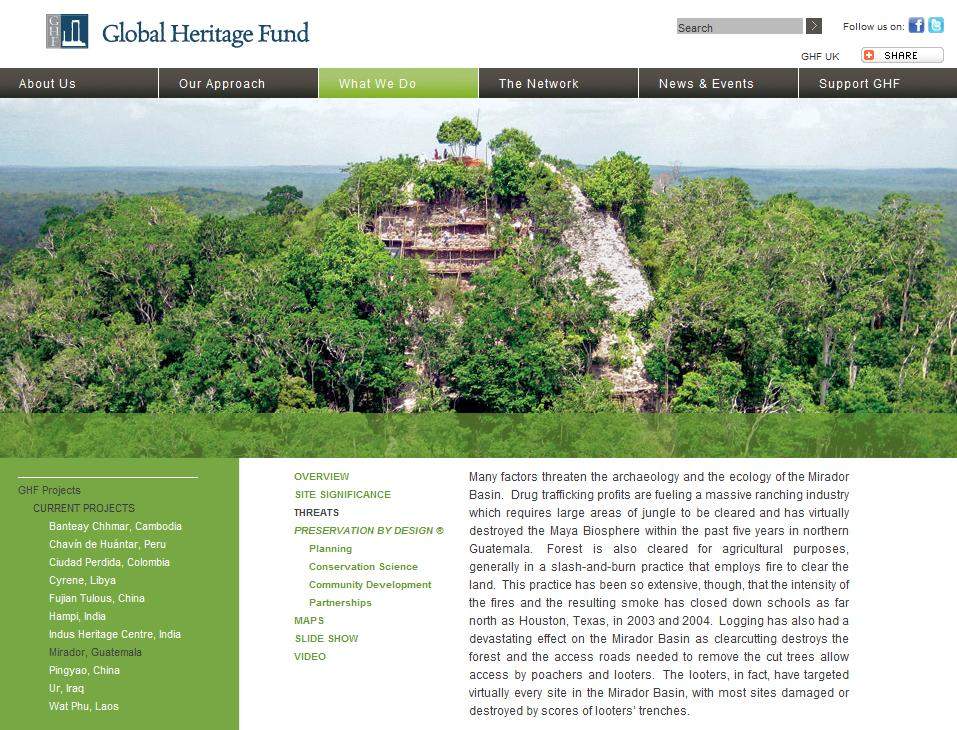 “La extracción de madera también ha tenido un efecto devastador sobre la Cuenca Mirador, ya que la tala rasa destruye el bosque….”

Nota: Es totalmente FALSO ya que no existe tala rasa en el área, sino solamente tala selectiva certificada
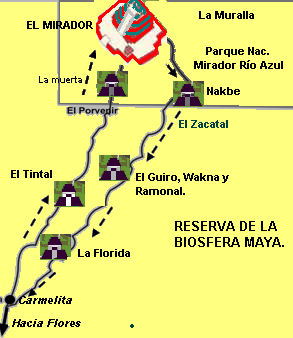 FOLLETO TURISTICO
 
 
  EXPEDICION 
   EN BUSCA DE LA PIRAMIDE MÁS GRANDE 
DEL MUNDO ANTIGUO 
“LA DANTA EN EL MIRADOR”, 
Carmelita, Petén,  Guatemala, 2010.
PLAN DE NEGOCIOS
EMPRESA DE TURISMO COMUNITARIO 
“YALOCH”
MELCHOR DE MENCOS, PETEN.
ABRIL  DE 2010.
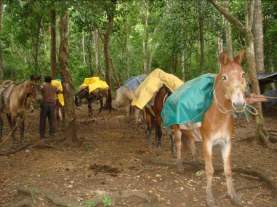 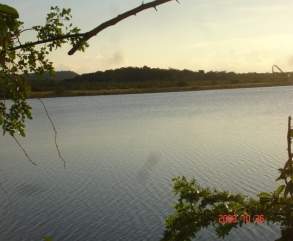 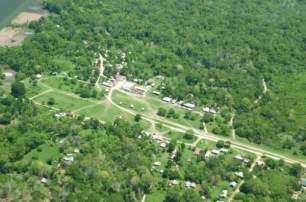 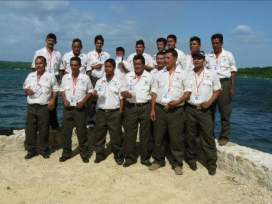 Diferentes estrategias de territorialización – Control del espacio
Cuestionamiento de los beneficios socio-económicos generados por la conservación
Escasa inversión del Estado en las instancias que tienen que ver con el tema de la protección del medio ambiente (menor al 1%)
Poca redistribución de los fondos generados por las actividades de turismo (Ej. US$1-3 Millones generan las entradas del Parque Nacional Tikal anualmente vs. 0.78% y 0.70% de presupuesto del MICUDE y el IDAEH)
Poca injerencia del poder local en la planificación de las actividades de conservación y turismo (Ej. Municipalidad de San Andrés tiene más del 90% de su territorio dentro de la RBM y Melchor de Mencos cerca del 75%) lo cual les obliga a buscar fondos a partir de otras actividades
Lecciones aprendidas
La lucha organizada, la deliberación y la negociación (todos los actores) son claves en la conformación de un modelo viable en la ZUM
Papel de ACOFOP: amplia el papel de los comunitarios, modifica los propósitos del sistema.
La movilización social es necesaria para que se de un cambio en las estructuras institucionales
La movilización política y la lucha constante permite la socialización, la reivindicación, la internalización del proceso, la generación de nuevos líderes (formación de capital social que permite generar acuerdos y darles seguimiento)
Lecciones aprendidas (2)
Es urgente la diversificación de estrategias de medios de vida para los grupos concesionarios:
Lograr balance de las necesidades técnicas de la producción de madera con otras actividades  
Para poder lograr la diversificación productiva es importante hacer una revisión del marco regulatorio que está completamente adaptado a las actividades de producción de madera) Contemplar la harmonización de marcos regulatorios (agricultura, conservación, hidrocarburos) para promover acciones conjuntas de coordinación intersectorial.
Lecciones aprendidas (3)
Es necesario analizar estratégicamente los diferentes espacios de toma decisión y las dinámicas que se dan a través de nuevas alianzas y formas de intervención.  Las alianzas son claves para incidir en procesos altamente burocratizados y con grandes intereses en el control de los recursos
Se dan cambios en las alianzas y asociaciones entre actores.  Las comunidades
Evolución de una lógica de conservación basada en alianzas del sector ONG conservacionista con el sector comunitario a una lógica basada en alianzas con sector privado
Estos cambios de alianza se notan en los proyectos de desarrollo y de inversión
Los grupos privados empiezan a intervenir a través de inversiones cuantiosas y hacer incidencia en espacios de toma de decisión en alianza con el sector ONG
Lecciones aprendidas (4)
Para poder enfrentar presiones externas son necesarias repetidas intervenciones
El caso del Mirador es muestra de ello.  Se deroga el acuerdo gubernativo pero no se logra tener incidencia en la Mesa Multi-sectorial
Esto se da porque no están asegurados los derechos de exclusión y en ausencia de certeza jurídica.
Lecciones aprendidas desde la perspectiva de las comunidades
Ver el conflicto como una oportunidad para aterrizar enfoques participativos en la toma de decisiones
La fragilidad a largo plazo de los sistemas de acceso, uso y manejo de los recursos se está volviendo problemático (ante las presiones externas)
La capacidad de negociación sin caer en la confrontación les  permite negociar mejores oportunidades para los grupos
Se ha logrado fortalecer el capital social interno necesario para poder generar acuerdos y darles seguimiento
Es necesario generar respaldos legales para consolidar el modelo de concesión comunitaria para disminuir la vulnerabilidad ante intereses externos
Es importante contar con una estructura interna que se encargue de analizar temas de coyuntura y específicamente temas relacioandos con temas de incidencia política